Newman Netball ClubMission statement
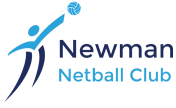 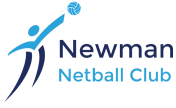 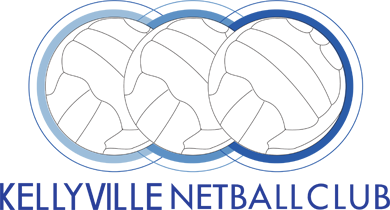 Fairness

Newman Netball shows fairness to everyone connected with the club, including opposing teams. As a club we incorporate fairness into the way we coach, make team selections and provide development opportunities.
Respect

Respect for one another is key to creating an environment where people feel safe and valued. We expect our players to show respect to one another, their coaches and the opposing teams. Our commitment to respect is supported by our codes of conduct and discipline procedures.
Fairness
Achieve
Inclusivity Respect
“Netball for all”
Achieve

We want everyone at Newman Netball to achieve their full potential, whatever that might be. Our coaching is designed to challenge each player so that they can play their best netball, grow in confidence and self-esteem.
Inclusivity

Newman Netball’s aim is to provide “Netball for all.” We therefore welcome all members to Newman regardless of ability, gender or background.  We are a club where members feel accepted for who they are, promoting well-being.